Валентин Лукич Чемерис
Підготував
Біографія
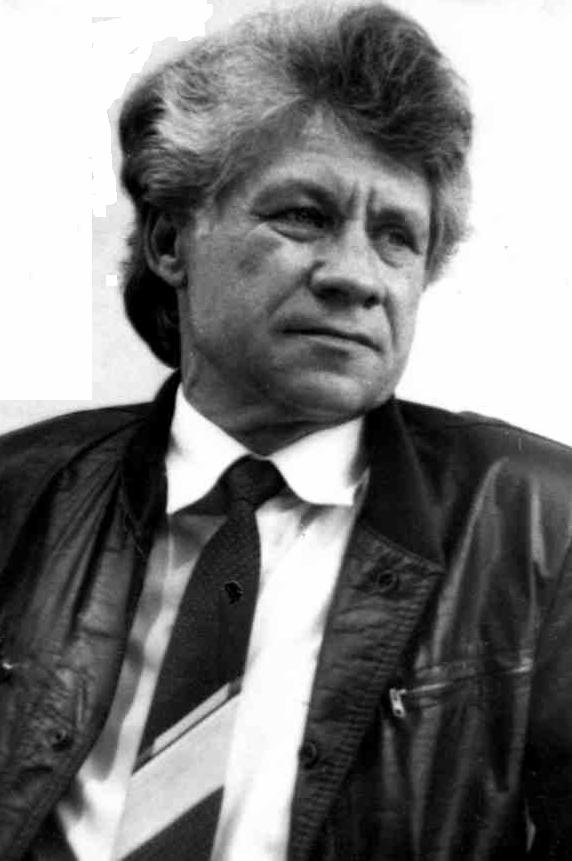 Валентин Лукич Чемерис народився 8 липня 1936 року в с. Заїченці на Полтавщині. Сорок років (з 1953 року) жив і працював у Дніпропетровську, де й розпочався його творчий шлях.
Біографія
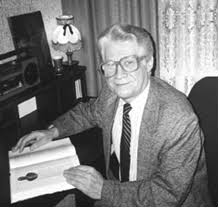 1971 року закінчив Вищі літературні курси при Літературному інституті ім. О. М. Горького. Працював у радгоспі, на ряді підприємств Придніпров’я, в редакціях обласних газет, видавництві “Промінь”.
Біографія
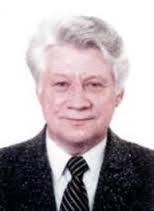 У 1989 — 1993 роках був головою Дніпропетровської організації Спілки письменників України. Працював в адміністрації Президента України. Жив в Києві, працював в редакції газети “Літературна Україна”.
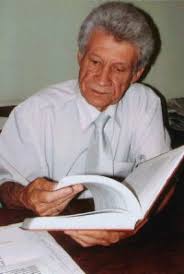 Біографія
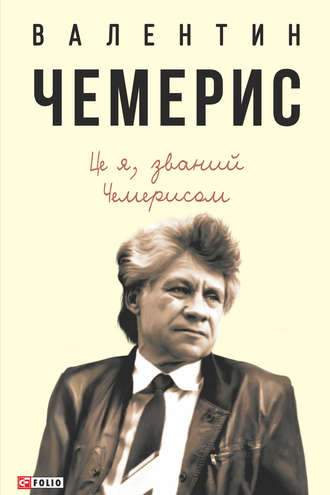 Загалом у письменника вийшли в 1962—2015 р.р. історичні твори, фантастика, гумор, романи-ессе. Також видав 20 веселих збірок — гуморески, пародії, веселі повісті.
Біографія
Серед них: «Вибори таємного агента», «Як стати щасливим», «Коли спокушає диявол», «Операція „Земфіра“», «Царська охота», «Де хазяйнує Валя Чемерис», «Ярлик на князівство», «Пригоди богині Іштар», «Сатирик у Кремлі» та ін.
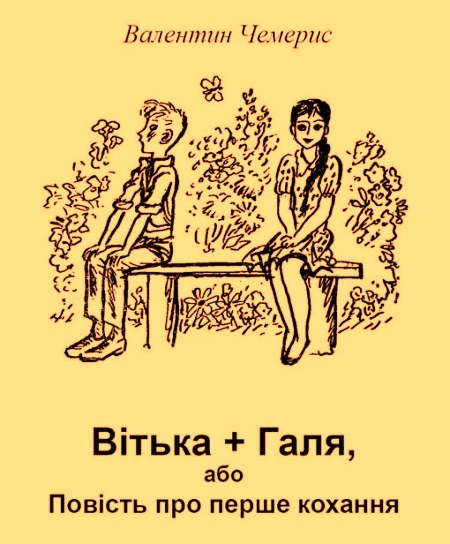 Біографія
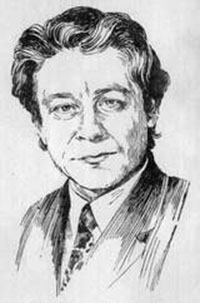 В 2009 році присуджена літературна премія ім. Івана Мазепи за історичний роман про гетьмана Петра Дорошенка «Без права повернення».
Біографія
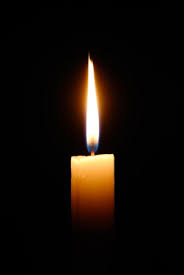 Незабаром помирає 4.12.2016
Дякую за увагу!